Chociaż dużo szkół na świecie, to lepszej niż nasza nigdzie nie znajdziecie.
Nasza szkoła powstała na przełomie 
XIX i XX wieku.
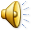 Najlepsza szkoła na świecie to  PSP  nr 2 w Gogolinie
To tablica znajdująca się w naszej szkole.
Patronem naszej placówki jest Kornel Makuszyński.
Dyrektorem naszej szkoły jest pani Renata Kochanowska. Jest bardzo miłą i pogodną osobą.
A  wicedyrektorem szkoły jest  pani Aurelia Polywka. Jest również  bardzo uprzejma.
Na terenie szkoły znajduje się ulubione przez uczniów miejsce zabaw - boisko. Jest ono szczególnie lubiane wiosną i zimą.
Na tej sali gimnastycznej odbywa się wiele ważnych uroczystości, a czasem odbywają się tu zawody sportowe.
Oto osiągnięcia naszej szkoły w zawodach sportowych.
To jedno z miejsc, w którym spędzamy wolny czas. Można tu malować, grać w gry planszowe, pooglądać jakiś film lub po prostu porozmawiać z przyjaciółmi. Jest tu również możliwy dostęp do komputerów.
W naszej bibliotece szkolnej można wypożyczyć ciekawe książki.
Na pierwszym piętrze znajdziecie pokój , w którym jest bardzo miła pani. Jest to pokój do zajęć logopedycznych.
Znajdziecie też salę informatyczną, w której  jest 15 komputerów.Tutaj właśnie odbywają się bardzo fajne zajęcia informatyczne.
W jadalni można zjeść ciepły posiłek. Obiady wydają bardzo miłe panie.
Nasz kącik regionalny również mieści się na I piętrze. W nim znajduje się wiele eksponatów, które były kiedyś przeznaczone do codziennego użytku mieszkańców naszego  miasta .
Autorzy : Sandra Czura 13 lat , Aleksandra Bieńczak 13 lat , Klaudia Konieczko 13 lat,Szkoła : PSP nr 2 w Gogolinie Opiekun :Bernadeta Konieczna
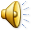 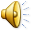